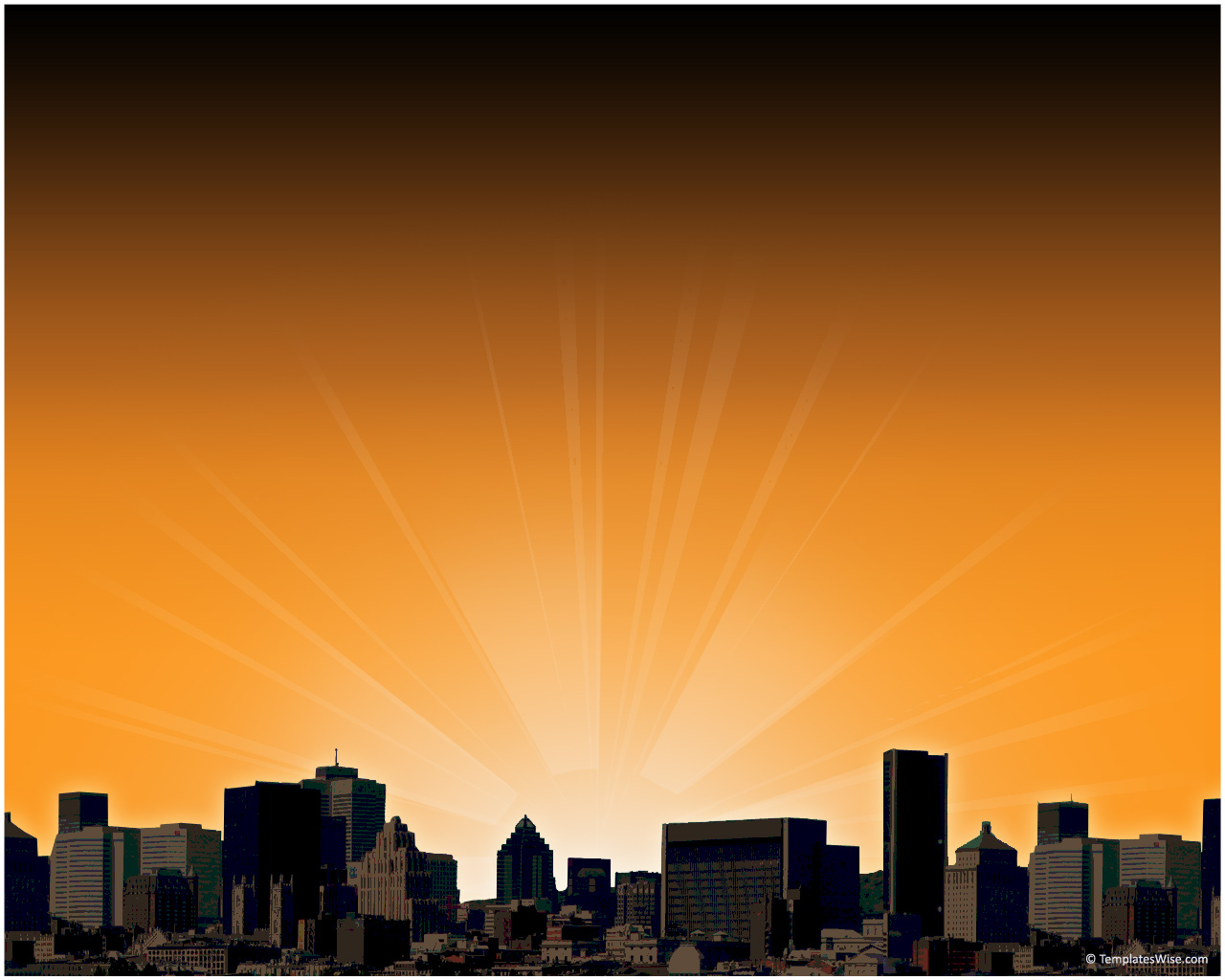 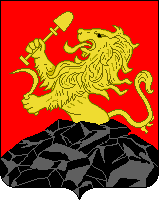 Основные параметры бюджета города Бородино на 2016 – 2021 годы
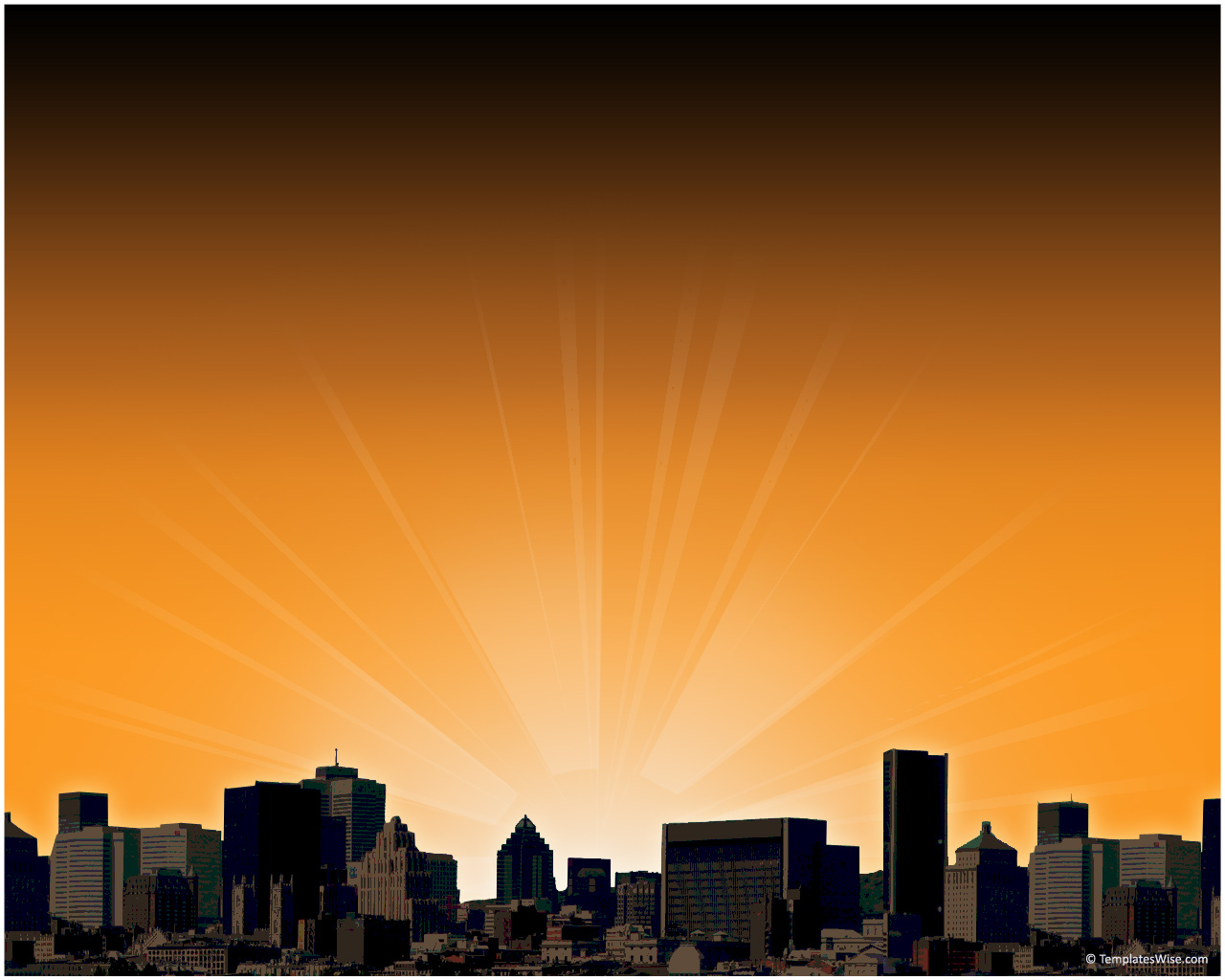 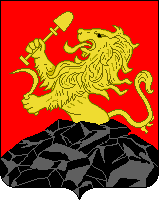 Основные параметры бюджета города Бородино на 2016 – 2021 годы